Brief onThe Migration from Intelsat to Nigcomsat
Delivered by
Engr. Bakare  Sikiru
Introduction
Nigerian Communication Satellite Limited (Nigcomsat) is a company and agency under the Federal Ministry of Communication. 
Nigcomsat-1R was launched in December 2011 as a replacement to Nigcomsat-1
It is a Hybrid satellite providing the following services
Nigcomsat Abuja
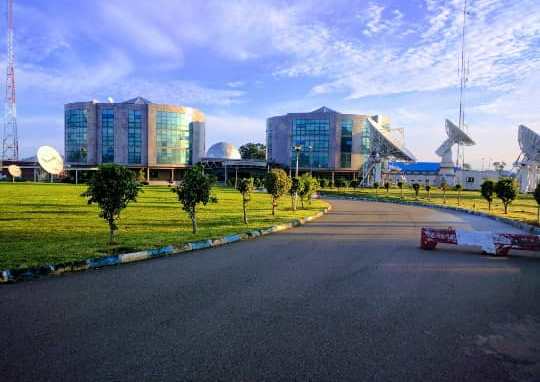 Why Nigcomsat?
Lowest Cost Solution that meet Clients requirements in Naira
Indigenous and 100% Proudly Nigerian.
Expert with years of Experience in Solution Development and Post Implementation Support
We don’t only deploy Solution, we work together with our clients to evolve a robust solution
Supports Capacity Building and Knowledge Transfer(Training).
Nigcomsat in space
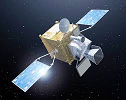 Services
Broadcast Services 
Navigational Services
Broadband services
C-Band
Ku-Band
Ka-Band
L-Band
Extended C-Band
Nigcomsat  Earth station
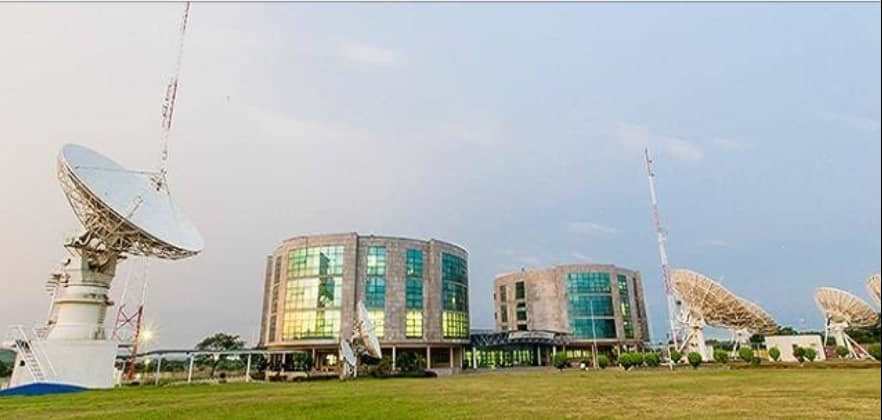 Nigcomsat Dish Farm
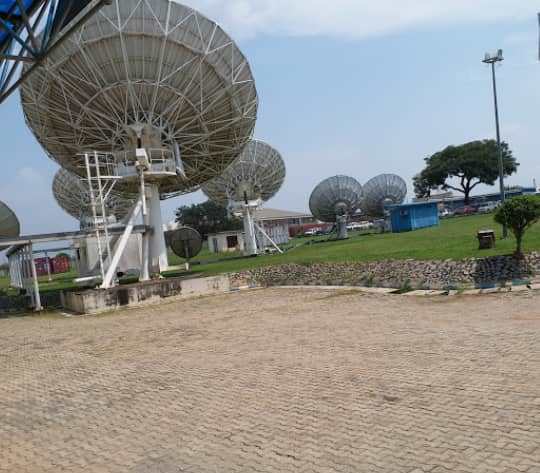 Features
Strong Footprint
.Better Look angle
Powerful Signal strenght
Increased reliabilty
Reduced cost of Deployment
Footprints in Africa
Advantage over Intelsat
The cost of  1MHZ C-band on Nigcomsat-1R as compared with intelsat 903/907 is better
.Using Nigcomsat-1R reduce capital flight
The Effective Isotropic Radiation power(EIRP)  of Nigcomsat-1R is better than that of Intelsat903/907
Reduce and Portable customer premise equipment size of an antenna and BUC is greatly impacted upon
Satellite Backup
Turksat
Belin telsat
 Engineering Support
Tier1: call on phone to solve problemTier2: Unresolved problem on Phone and send support Engineer from Nigcomsat
Engineering Support
Tier3: The support Engineer cannot resolve the problem and the big boss has to come
10MHZ : for synchronisation
     The BUC of the modulator must        have facility to generate 10MHZ for Nigcomsat operations
Nigcomsat Frequency Plan for NTA
10MHZ  Assigned Bandwidth 42.5 degree east(Nigcomsat1-R)
Parameter Plan
Symbol Rate: 1.3mbs
FEC: ¾
Modulation  Code 8PSK
Carrier Separation : 0.22MHZ
Advantages of BUC over HPA
Why do we move from HPA to BUC  HPA has a high power?
 Power Consuption :HPA comsumes about 400watts, but BUC comsumes Low Power
BUC is less bulky and occupies lesser space unlike HPA
Cost effectivness of BUC makes it have advantage over HPA
Intelsat
Intelsat 903/907(34.5degree west/27.5degree west)
It is a communication satellite operated by intelsat . 
It was lunched on 30th march 2002(IS 903)

It was also lunched on 15th February 2003(IS 907)
Services
Broadcasting
Business services
Broadband services
Direct to home
TV Broadcasting
Telecommunication
Abbreviations
EIRP-Effective Isotropic Radiated Power
SFD- Saturated flux density
THANK YOU FOR YOUR ATTENTION!